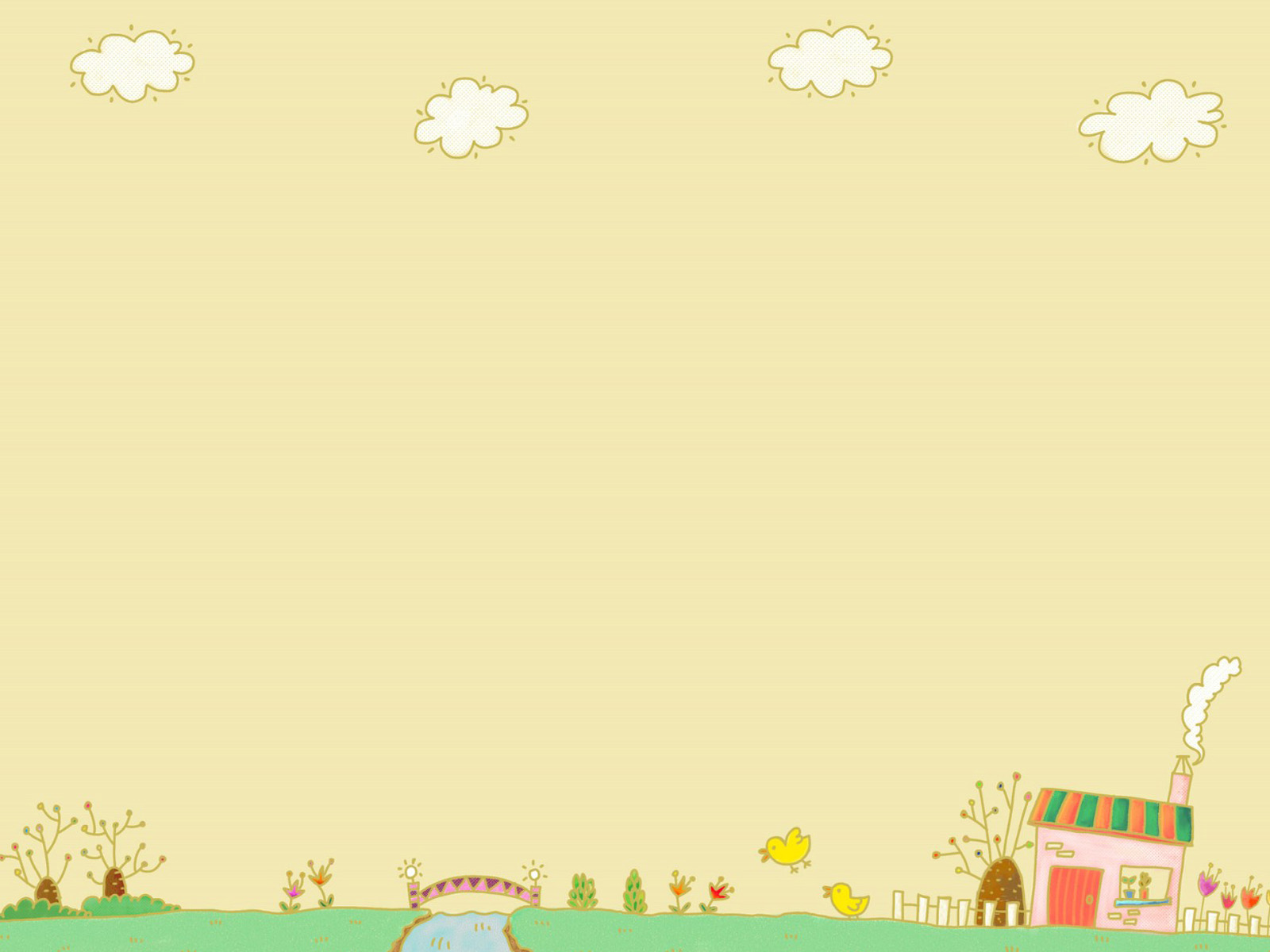 CHÀO MỪNG THẦY CÔ 
ĐẾN DỰ GIỜ LỚP 5 A
MÔN TOÁN
Ôn tập về biểu đồ (trang 173-174)
Bài 1. Để biểu thị số cây do từng học sinh trong nhóm cây xanh trồng trong vườn trường có thể dùng biểu đồ dưới đây:
Dựa vào biểu đồ hãy trả lời các câu hỏi sau:
a) Có mấy học sinh trồng cây? Mỗi học sinh trồng được bao nhiêu cây ?
(Số cây)
8
7
6
5
4
3
2
1
0
b) Bạn nào trồng được ít cây nhất?
c) Bạn nào trồng nhiều cây nhất?
d) Những bạn nào trồng được nhiều cây hơn bạn Dũng?
(Học sinh)
Lan
Hoa
Liên
Mai
Dũng
e) Những bạn nào trồng được ít cây hơn bạn Liên?
Bài 2
a) Hãy bổ sung vào các ô còn bỏ trống trong bảng dưới đây:
Kết quả điều tra về ý thích ăn các loại quả của học sinh lớp 5A
Bài 2
a) Hãy bổ sung vào các ô còn bỏ trống trong bảng dưới đây:
Kết quả điều tra về ý thích ăn các loại quả của học sinh lớp 5A
16
(Số học sinh)
16
14
12
10
8
6
4
2
0
(Loại quả)
Cam
Táo
Nhãn
Chuối
Xoài
b) Dựa vào bảng trên hãy vẽ tiếp các cột còn thiếu trong biểu đồ dưới đây:
2
Kết quả điều tra về ý thích ăn các loại quả 
của học sinh lớp 5A
Bài 3. Khoanh vào chữ cái trước câu trả lời đúng:
Biểu đồ dưới đây cho biết kết quả điều tra về ý thích chơi các môn thể thao của 40 học sinh:
Học sinh thích đá bóng có khoảng:
A.  5 học sinh
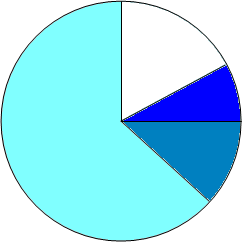 B.  9 học sinh
Chạy
C.  25 học sinh
Đá bóng
Đá cầu
Bơi
D.  20 học sinh